NOVAC Istorijski razvoj novca
POJAM NOVCA
Novac predstavlja jednu od najznačajnih društvenih institucija

Kroz novac se odražavaju ekonomski i društveni odnosi određene vremenske epohe, podneblja i stepena dostignutog razvoja.
“Prirodno urođena želja svakog pojedinca da sebi poboljša materijalno stanje toliko je moćna da je sama, bez ikakve pomoći, ne samo sposobna odvesti društvo u bogatstvo i prosperitet, nego i nadvladati sto neumoljivih zapreka kojima su ljudski zakoni prečesto opterećeni.” (Smith, 1776).
Karakteristike novca
Sa obzirom na rijetkost novca možemo reći da on predstavlja rijetko dobro (robu) 

To je poseban oblik kompleksne i specifične robe, a monopol na emitovanje ima država

Osnovno pitanje je optimalan iznos njegove količine – inflacija ili recesija (uslijed deflacije)

Vrijednost novca se utvrđuje na osnovu kupovne moći, odnosno količine robe koja se može kupiti za jedinicu novca
Definicija novca
Novac je specifičan vid univerzalne robe u kojoj se izražava i upoređuje vrijednost svih drugih roba. 
Najjednostavnije novac možemo da definišemo kao opštepriznato sredstvo razmjene koje se koristi pri plaćanju roba i usluga, kao i dugova. 
Drugim riječima, novac se automatski nudi i prihvata u razmjeni od strane svih učesnika. 

Novac predstavlja objektivnu potrebu za efikasnijim funkcionisanjem robne proizvodnje
Različiti aspekti posmatranja osnovnih karakteristika novca

Mikro nivo – nivo pojedinca i preduzeća.
	Šta je zapravo tražnja za novcem? Šta pojedincu taj novac predstavlјa? 

Makro nivo - na nivou društva kao cjeline 
	Polazi se od opštih makroekonomskih parametara i ekonomskih kretanja na makro nivou kao što su: nivo privredne aktivnosti, zaposlenosti, inflatornih kretanja, mjera ekonomske politike, opštih kreditnih uslova, zakonitosti i uslova raspodjele, i slično.
Takođe novac možemo posmatrati u njegovom užem i širem smislu. 
Uža definicija novca bila da je ono zakonski utvrđeno i definitivno sredstvo plaćanja. Pri čemu zakonski jer se na određenoj teritoriji posebnim zakonima definiše njegova upotreba i opticaj, a definitivno jer je ono najlikvidniji oblik imovine.

Šira definicija bi obuhvatala i ostale pojmove novca ali sa nižim stepenom likvidnosti i proširenim funkcijama od navedenih.
Istorijski razvoj novca
Odraz vremena i civilizacijskog napretka

Transformacije kroz promjene oblika svog postojanja od robe do elektronskog novca

Pojavio se iz robne razmjene koja je prošla dug razvojni put

Pretpostavke za nastanak novca:
Prelazak sa naturalne privrede na proizvodnju       (specijalizacija i rast proizvodnje)
Vlasničkim odvajanjem proizvođača robe od vlasnika stvorenih proizvoda
1. Roba kao sredstvo razmjene
Prva faza razvoja novca počinje pojavom trampe, kao oblika razmjene pri čemu je roba mijenjana isključivo za drugu robu. 

Trampa predstavlja primitivni oblik novčane razmjene gdje je ulogu novca igrala pojedina roba.
9
Trampa ili robna razmjena je transakcija koja u svom postupku ne uključuje novac, nego se za robu ili uslugu naplaćuje drugom robom ili uslugom.

U naturalnoj proizvodnji moralo je prije svega doći do podudarnosti želja i potreba za određenom robom. I prodavac i kupac te robe morali su istovremeno da imaju potražnju i ponudu za specifičnim proizvodima.
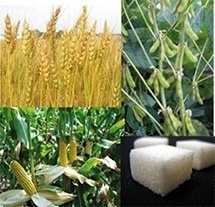 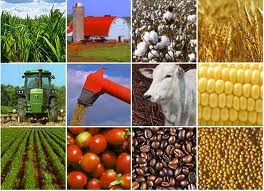 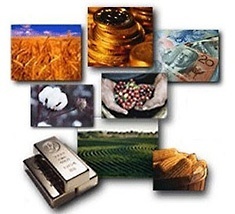 Na različitim geografskim područjima veliki broj roba je bio predmet razmjene. 

To su najčešće bili: poljoprivredni proizvodi, kamenje, životinje, rum, duvan, vuna, školjke, koža, kljove, granit, metali itd. 

Još u drevnoj Indiji, Kini i Africi, kao sredstvo plaćanja koristile su se školjke – što su bile egzotičnije i rjeđe, to su imale veću vrijednost.
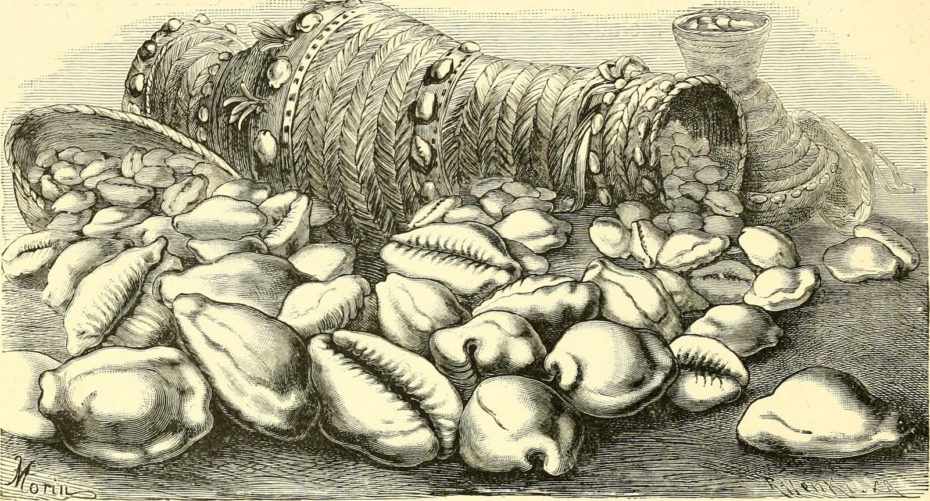 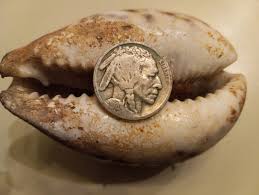 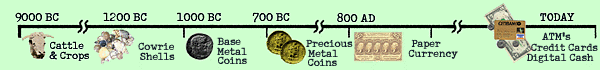 razmjena roba za robu
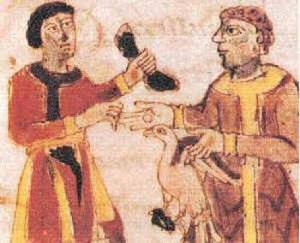 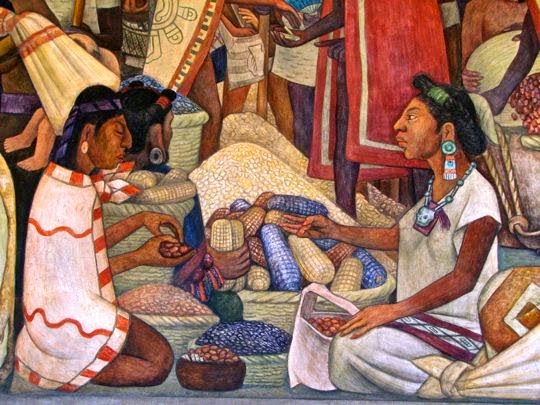 U daljoj fazi razvoja, ljudi se specijalizuju za ono što najbolje rade i dolazi do podjele rada u privredi.  To je bila osnova za prošireni oblik vrijednosti u kojem se sada proizvodi više robe i proizvoda namijenjenih razmjeni.

Povećanje obima proizvodnje značio je i ponudu većeg asortimana raličitih roba koje su sad bile predmet razmjene. 

To je s jedne strane vodilo smanjivanju troškova razmjene ali i nastanku prvih oblika robnih berzi.
2. Novčani oblik vrijednosti
Izdvajanje pojedinih roba koje su na lokalnim tržištima imale ulogu glavnih predmeta razmjene a koju su svi rado prihvatali bila je pretpostavka za nastanak novca kakvog danas poznajemo. 

Novčani oblik vrijednosti nastaje kada se, između više veoma traženih roba u razmjeni, izdvaja samo jedna roba koja služi kao opšte sredstvo razmjene. 

Sa sve većim razvojem trgovine, prekomorskih istraživanja, te širenja robnih berzi, snažno jača i potreba za iznalaženjem univerzalnog oblika određivanja vrijednosti.
Uslovi da bi roba funkcionisala efikasno koliko i novac:
jednostavno standardizovana      
mora biti opšteprihvaćena     
mora biti djeljiva
lako prenosiva      
ne smije biti kvarljiva (primjer: niske zrnevlja, duvan, viski...)
15
3. Metalni novac
Kada se između više najtraženijih roba u razmjeni izdvojila samo jedna roba koja služi kao opšte sredstvo razmjene dolazi do naredne faze evolucije novca. 

U razvijenim civilizacijama naturalnu razmjenu potisnuo je metalni novac, a posebno su bili cijenjeni plemeniti metali. 

Izdvajanja skupocjenih metala, posebno zlata i srebra kao opšteg sredstva razmjene rezultat je karakteristika ove robe zbog čega ona počinje da vrši ulogu novca.
Karakteristike metalnog novca:

punovrijedni novac jer je njegova nominalna vrijednost bila identična sa njihovom tržišnom vrijednošću - vrijednost novca dakle zavisi od materijalne sadržine od koje je sačinjen. 
oznaka kvaliteta i težine novčića imala formu ličnog žiga na grumenu metala karakterističnog otiska koji su kovali krupni trgovci, feudalci i robovlasnici, i kovanje metalnog novca nije bila isključiva privilegija države. 
novac je bio neujednačenog kvaliteta i različitih oblika i težine, što je donekle otežavalo razmjenu i trgovinu jer se pri svakoj transakciji morala utvrđivati težina i kvalitet. Iz tog razloga počinju obilježavanja metalnog novca različitim motivima.
Najstariji metalni novac određenog oblika i težine, pojavio se na Kritu oko 1500 godina p.n.e. u obliku zlatnih bikovskih glava i zlatnih i bakrenih poluga u obliku životinjske kože sa oznakom mase. 

Istorijski podaci govore da je metalni novac u staroj Grčkoj uveden u trgovinsku razmjenu oko 1000. godine p.n.e.
Prvi kovani metalni novac – moneta koji je jednak po težini, obliku i kvalitetu, sličan današnjem, nastaje u 
     VII vijeku prije nove ere. 

U državi Lidija u Maloj Aziji taj pranovac se izrađivao od pripodne legure zlata i srebra koja se nazivala elektrum. 

Kasnije, osim elektruma u izradi novca koristilo se zlato, srebro, bakar, bronza itd. Sve do 16. vijeka kada su nastale prve mašine za njegovo kovanje, ovaj oblik novca se izrađivao potpuno ručno. 

Monometalizam i bimetalizam
4. Papirni novac
Pretpostavke za nastanak papirnog novca:
1. svjesne zloupotrebe
2. objektivno gubljenje vrijednosti
3.emisija državnih potvrda za pokriće dugova
Istorijski podaci ukazuju na to da su se prve papirne novčanice pojavile u Kini u 7. vijeku, za vrijeme vladavine dinastije Tang. Međutim, kao službena valuta se koriste tek od početka 11. vijeka kada se pojavio prvi oblik mjenice pod imenom Jiaozi

U Evropi se papirne novčanice koriste od XVII vijeka kada je banka u Stokholomu izdala prvu papirnu novčanicu 1661. godine. Švedski papirni novac je poslužio kao primjer za štampanje ovakve vrste novca i u ostalim dijelovima Evrope.
Karakteristike prvih oblika papirnog novca:
vrijednost mu daje država svojim suverenitetom
reprezent zlata ili srebra kao sredstva za plaćanje jer je u njima imao podlogu
emisione banke su počele izdavati banknote kao preteče savremenog novca i razvijanje bankarstva

Prvi papirni novac (papirne potvrde) – u SAD
5. Karakteristike depozitnog novca
Predstavlja potraživanje od depozitne (poslovne) banke

Specifičnost depozitnog novca – prednost u odnosu na papirni jer je njegova emisija usko povezana sa stvarnim potrebama tržišta

Dominantan oblik novca u savremenim privredama
Nastaju prvi bankarski poslovi (kreditno-depozitni odnosi)

Preteče su bile mjenjačnice, zasnovane na povjerenju

Sve veća potreba za novčanim sredstvima radi ulaganja – višak likvidnih sredstava se usmjerava prema licima sa niskom likvidnošću
6. Savremeni novac
Tehnološki napredak i razvoj savremenih tehnologija bili su odlučujući za dalji razvoj depozitnog novca i savremenog novca kakvog danas poznajemo.

Današnja gotovina (papirne novčanice i kovanice) i stanja na tekućim računima koja omogućuju izdavanje čekova i kreditnih kartica predstavljaju fiducijarni novac. 

Fiducijarni novac dolazi od latinske riječi "fiducia" što znači povjerenje.
Bezgotovinski oblici plaćanja
Savremeni bezgotovinski oblici plaćanja kao što su plastične kartice i elektronski novac rezultat su inovacija izvršenih u samoj tehnologiji platnog prometa.

Nastali su kao odgovor na savremene potrebe kako pojedinaca potrošača, tako i privrednih subjekata, ističući nove funkcije i ulogu novca u savremenom vremenu. 

Danas čine veliki udio u ukupnim transakcijama
Globalni rast bezgotovinskih transakcija
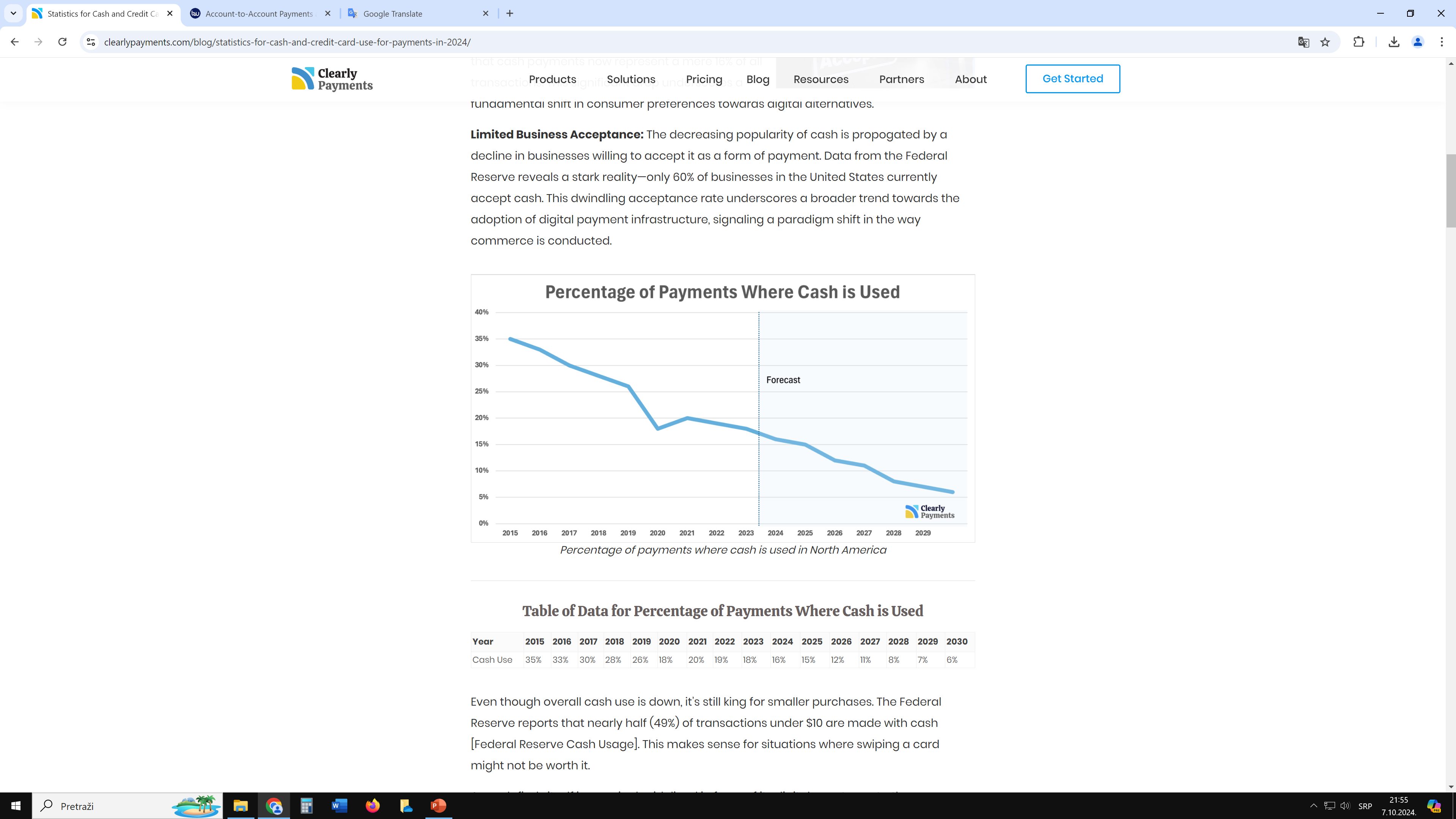 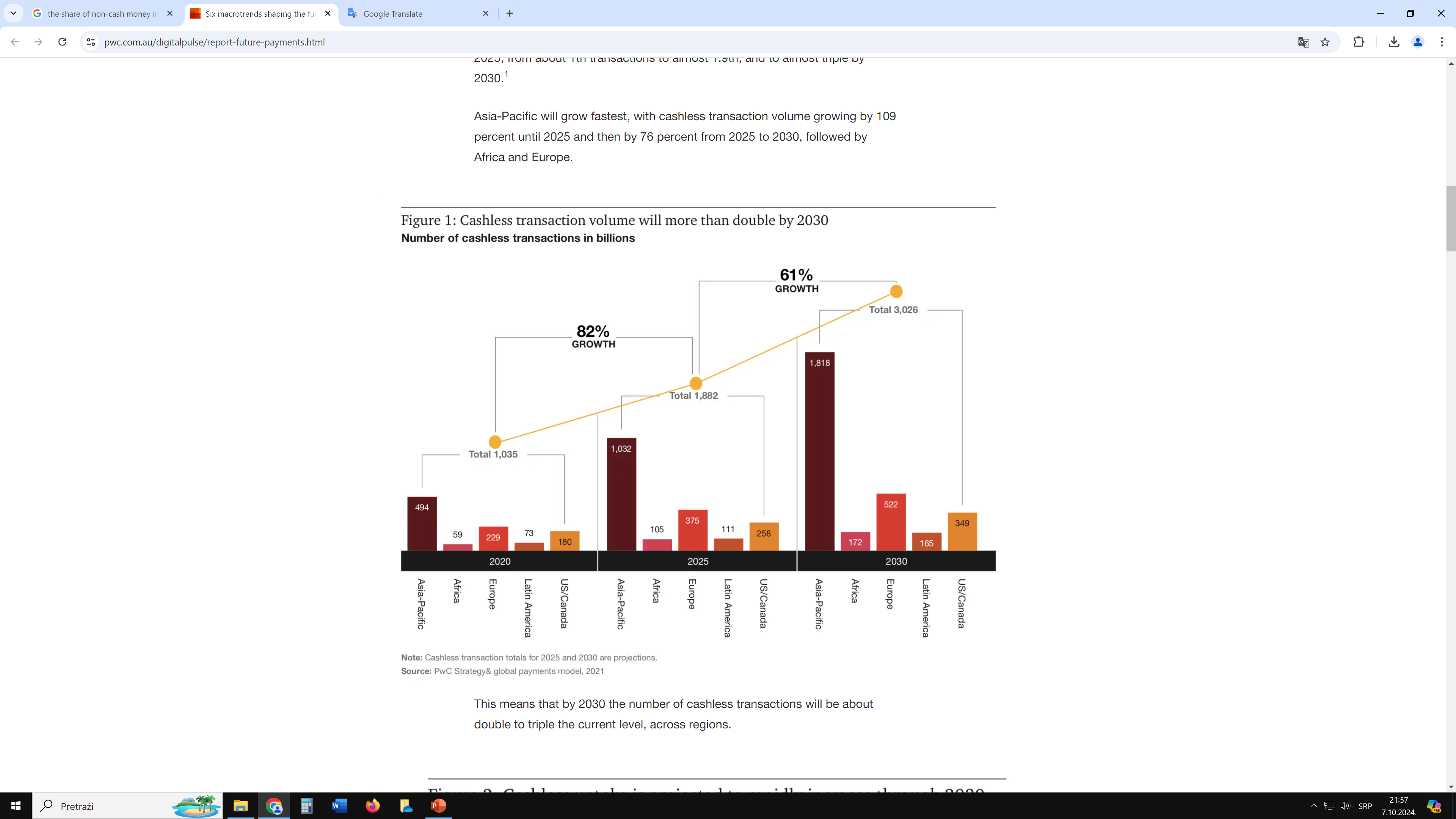 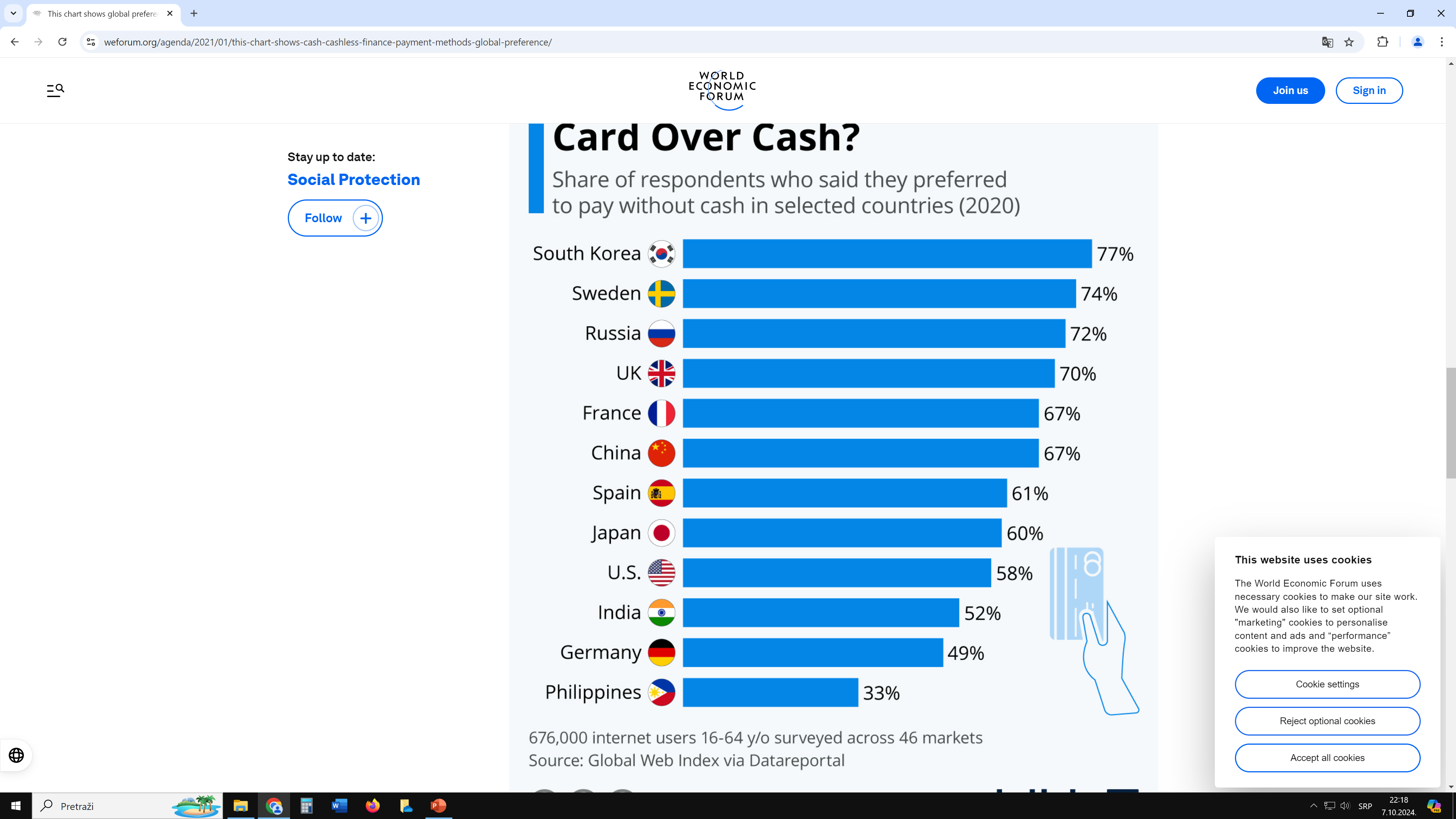 Hvala na pažnji!
.